Change Over Time
Ms. DeLaney
Quick Review
Species
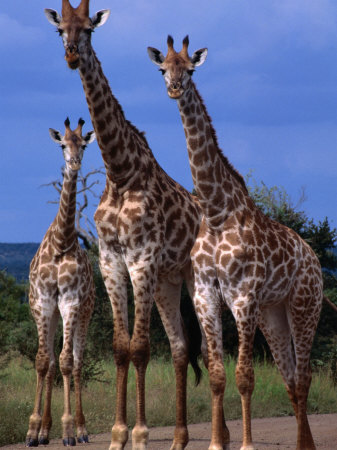 Habitat V Niche
Habitat- WHERE you live 



Niche- Role you play
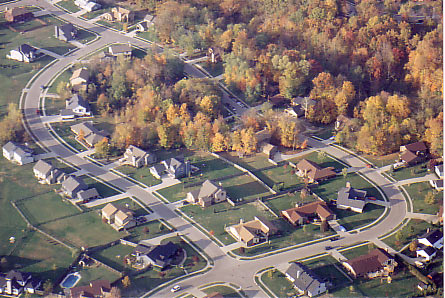 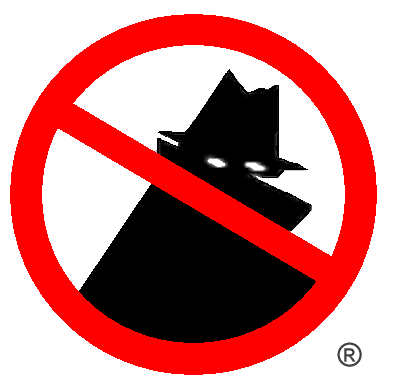 [Speaker Notes: Niche-smallest role of habitat. Made up of biotic and abiotic factors.]
Natural Selection
Charles Darwin- WHO IS THIS GUY?!
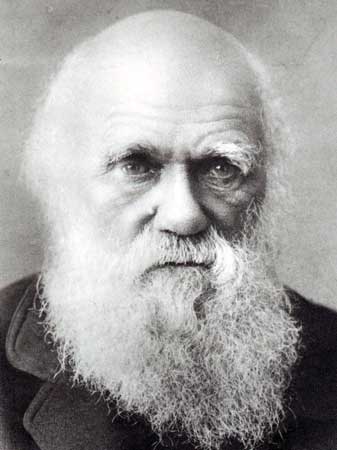 Charles Darwin
Studied organisms on the Galapagos Islands
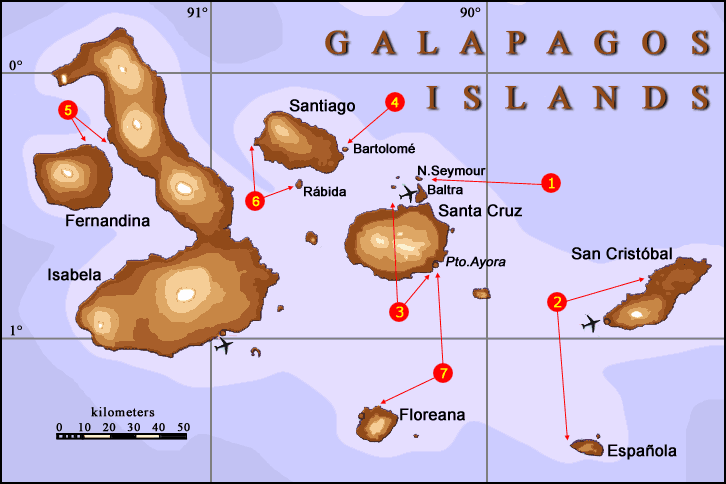 [Speaker Notes: Notice how far apart they are– animals may have travelled between them- explain for different species?!]
Charles Darwin
Darwin wrote: The Origin of Species which presented the idea of Natural Selection

Natural Selection?
Survival of the fittest?
Darwin’s finches
Darwin studied birds called finches on the Galapagos Islands:

The finches showed VARIATION in SIZE and SHAPE of beaks. 
  WHY????
Darwin’s Finches
Darwin’s finches
Environment change = beak change
Factors:
	Varied food 
	Limited food (COMPETITION)
		SO……..
THE PRESSUSE IS ON TO SURVIVE!

Varied beak size and shape so they could eat different foods. 
EACH finch species now occupies a different niche.
That’s a ton of variation! Shew!
Another Example
Time: Industrial Revolution

How many pepper moths can you see?
How many moths?
Answer : 2
Fitness
The moths ADAPTED to turn the darker color.

This increased the moths FITNESS.

What is the fitness of a mule?